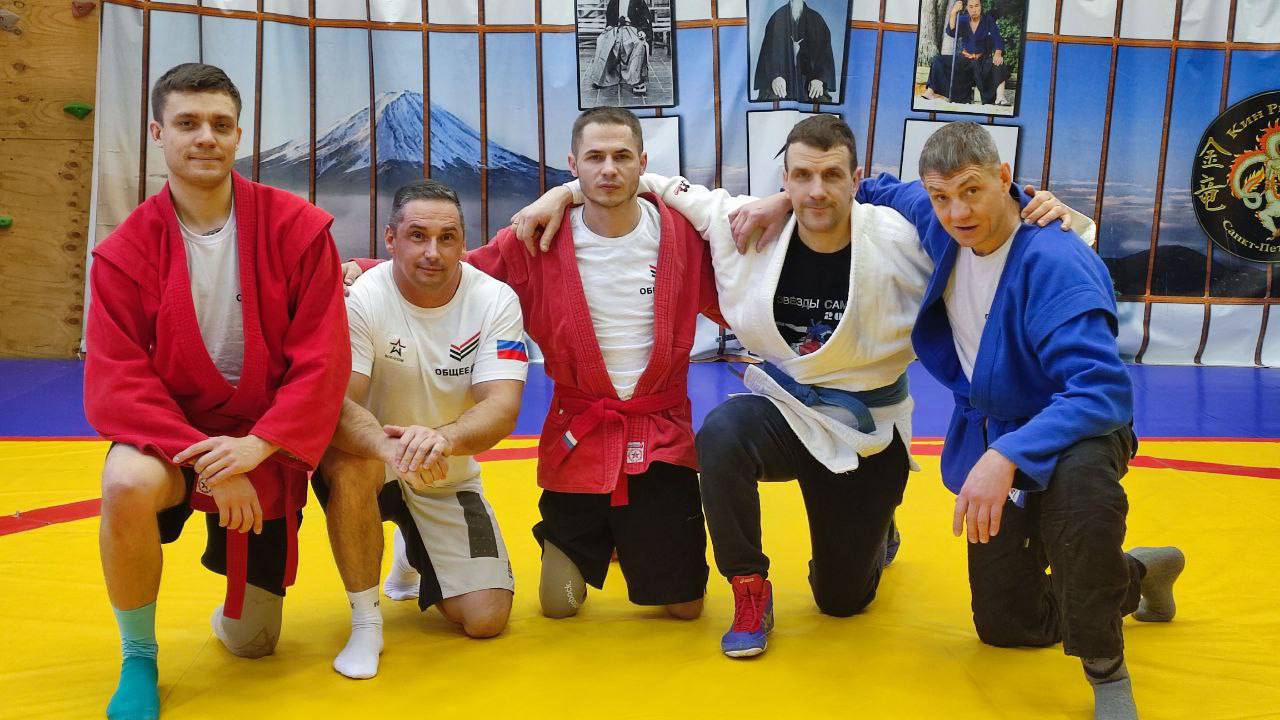 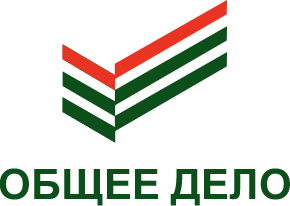 Всероссийский конкурс
«Ты в игре»

НАЗВАНИЕ

Самбо, как символ Российского варианта 
борьбы, для участников СВО, 
получивших ранения

НОМИНАЦИЯ

Безграничные возможности

АВТОР

Буравцев Сергей Викторович
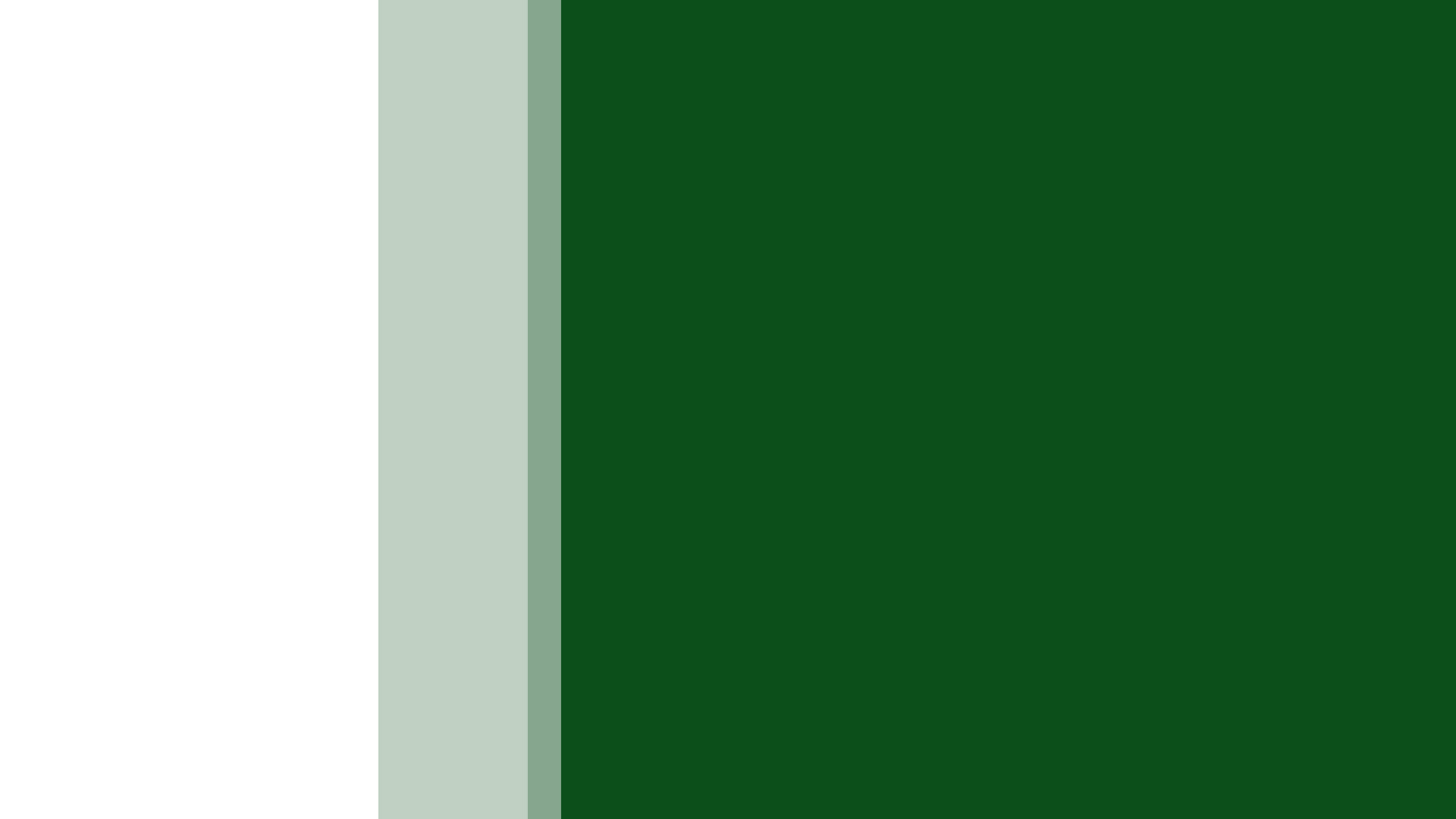 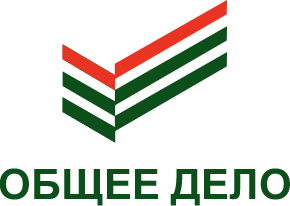 АКТУАЛЬНОСТЬ И ЗНАЧИМОСТЬ ПРОЕКТА

Перспектива участия в профессиональном Чемпионате по самбо создает
новые возможности для участников СВО с ранениями различной степени тяжести.
Это может стать источником карьерных возможностей, признания и развития спортивного потенциала.

ЦЕЛЕВАЯ АУДИТОРИЯ

Участники СВО, получившие ранения различной степени тяжести, в том числе ампутации различных конечностей.

ЦЕЛЬ

Реабилитация и социализация участников СВО, получивших ранения различной степени тяжести.
посредством проведения занятий самбо.

ЗАДАЧИ

• Подбор и мотивация участников
• Медицинская поддержка и реабилитация
• Тренировки и развитие умений
• Психологическая поддержка
• Участие в Чемпионате по самбо
Автономная некоммерческая
организация

ЦЕНТР ПОМОЩИ
ВОЕННОСЛУЖАЩИМ
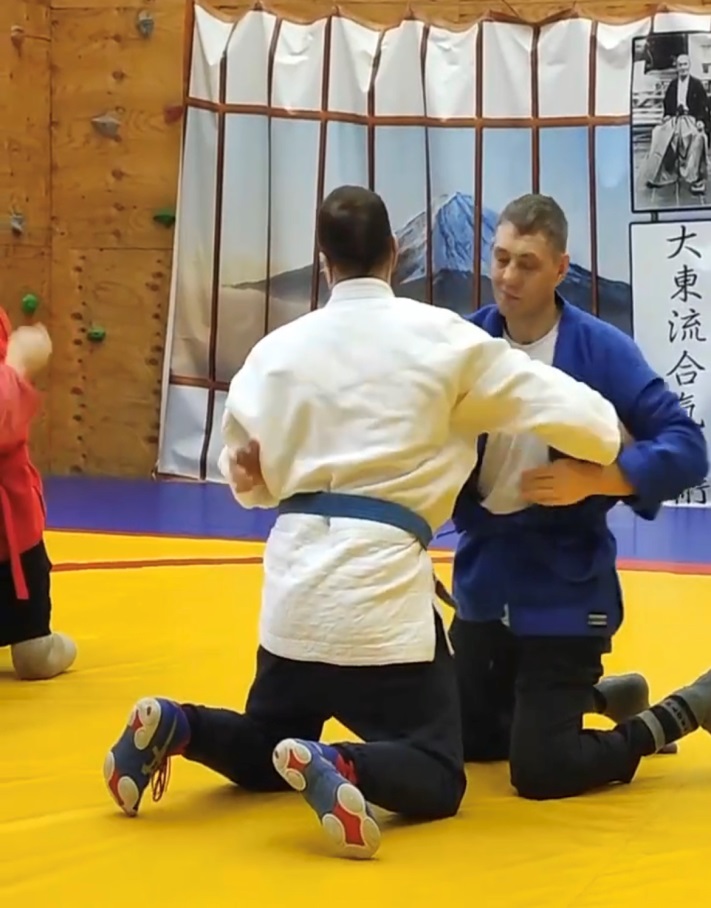 ______________________ О ПРОЕКТЕ
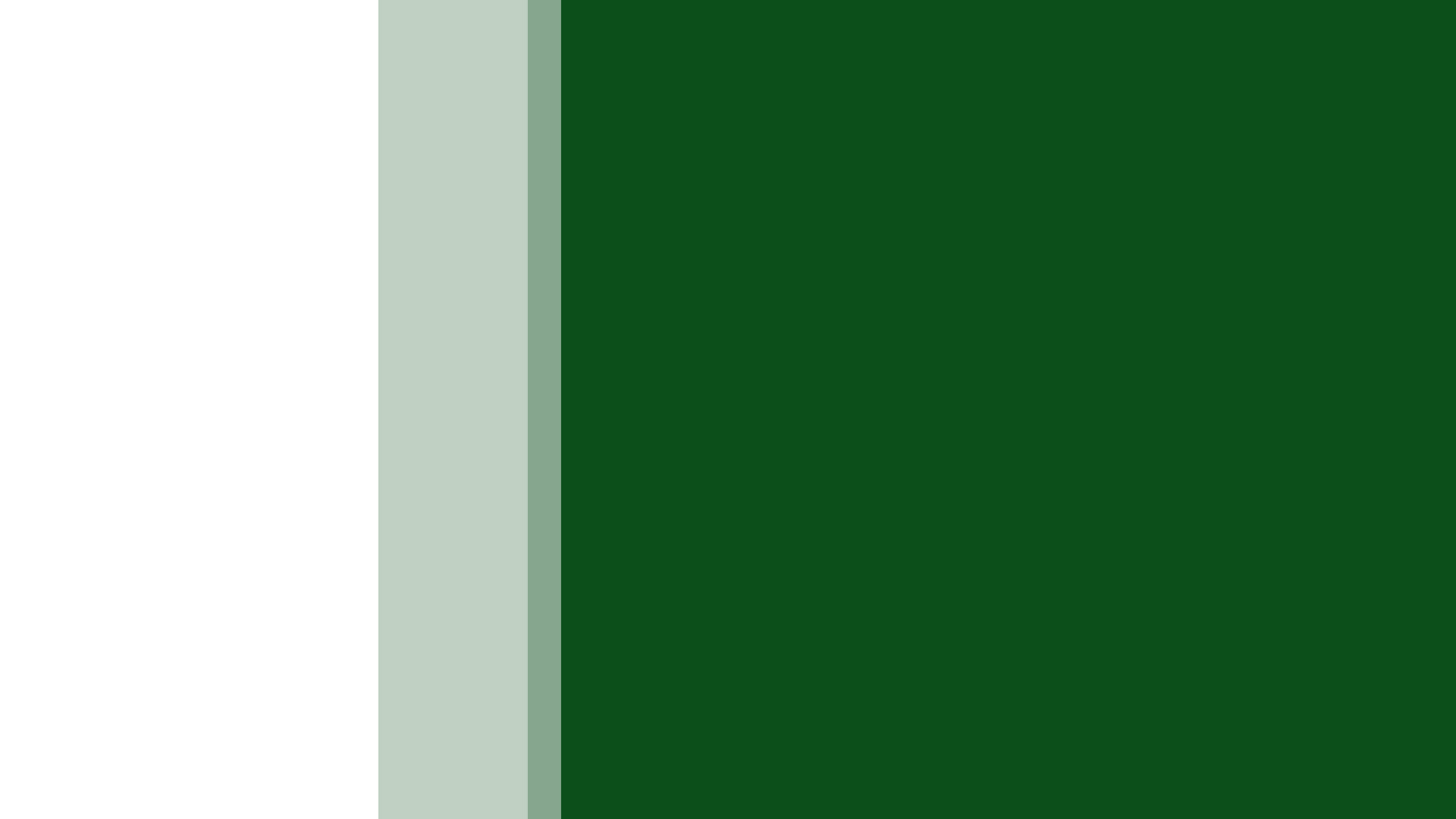 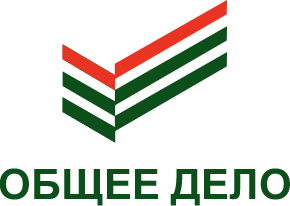 ОСНОВНЫЕ МЕРОПРИЯТИЯ

Проведение еженедельных тренировок по самбо.
Систематическая работа психолога и медицинского инструктора при социализации и реабилитации участников СВО, получивших ранения.
Организация мероприятий и межрегиональных соревнований.
Создание осведомленности и пропаганда.
Распространение информации о проекте и его целях.
Работа с органами власти, средствами массовой информации, общественными организациями с целью популяризации и раскрытию перспектив самбо.
Привлечение спонсоров и партнеров.


ИНФОРМАЦИЯ О КОМАНДЕ ПРОЕКТА

Руководитель проекта — БУРАВЦЕВ Сергей Викторович
Заместитель руководителя по связям с общественностью  — БОНДАРЕВ Андрей Михайлович
Старший тренер — ЧЕРВЯКОВ Владимир Евгеньевич
Тренер по ОФП — ТЕПЛОВ Станислав Александрович
Медицинский инструктор — ЕВГЕНЬЕВ Илья Игоревич
Психолог — ТАРАСОВА Юлия Николаевна
Автономная некоммерческая
организация

ЦЕНТР ПОМОЩИ
ВОЕННОСЛУЖАЩИМ
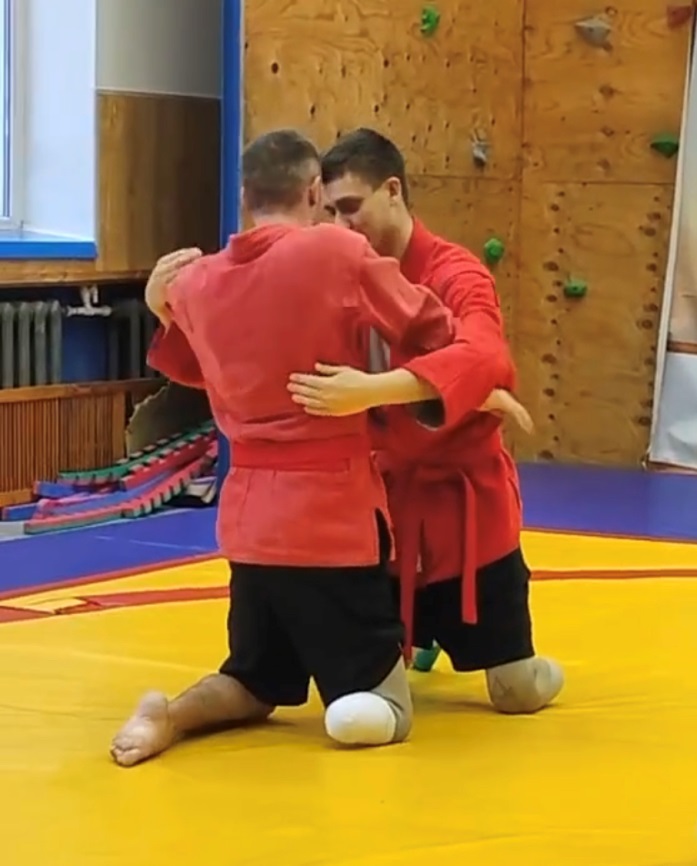 ______________________ О ПРОЕКТЕ
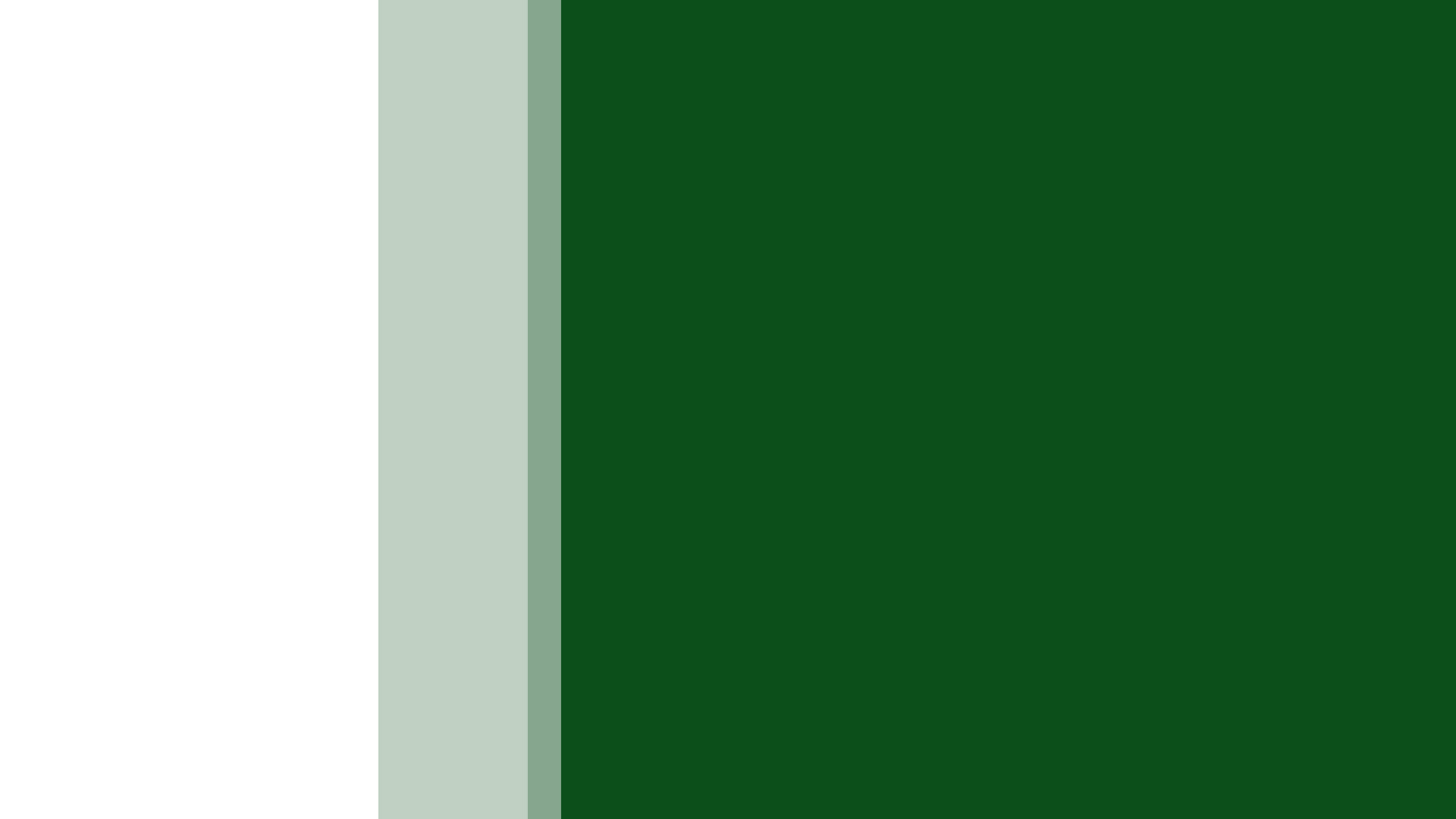 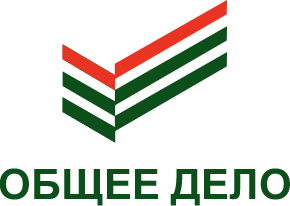 Начало проекта 15 января 2024 года


КОЛИЧЕСТВЕННЫЕ РЕЗУЛЬТАТЫ

Проведено 2 тренировки в зале самбо.
Привлечено к проведению тренировок 7 человек.
Проведено более 10 бесед в лечебных учреждениях города о привлечении к занятиям самбо.
Сделано 2 публикации (телеграмм-канал).
 

КАЧЕСТВЕННЫЕ РЕЗУЛЬТАТЫ

Повышение лояльности к обществу и органам исполнительной власти.
Понимание, осознание своей перспективы развития как личности и спортсмена через занятия спортом.
Отвлечение от девиантного настроения и профилактика негативных размышлений.
К нам присоединились регионы  Москва, Тюмень, Екатеринбург, Краснодарский край 
и республика Крым.
Автономная некоммерческая
организация

ЦЕНТР ПОМОЩИ
ВОЕННОСЛУЖАЩИМ
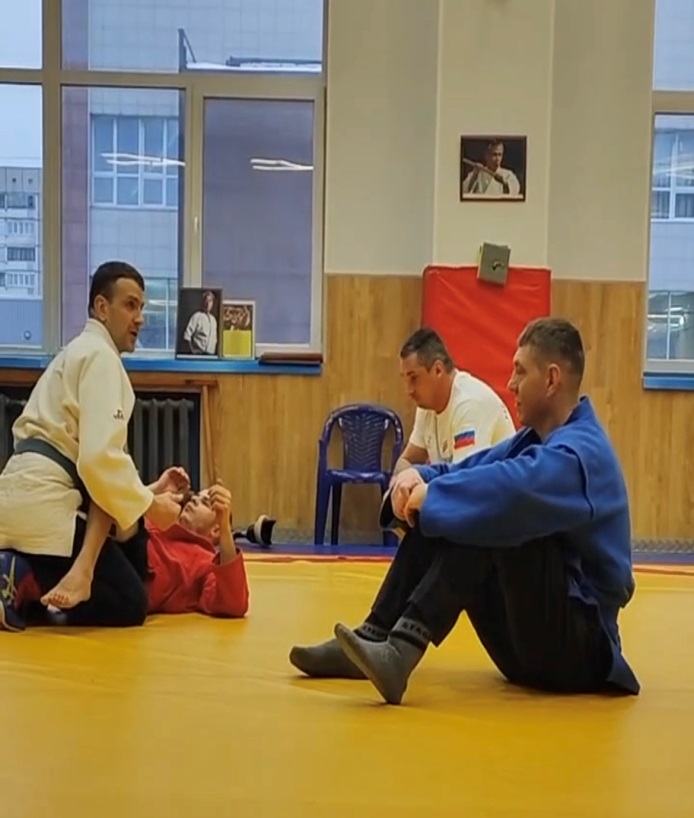 ______________________ О ПРОЕКТЕ
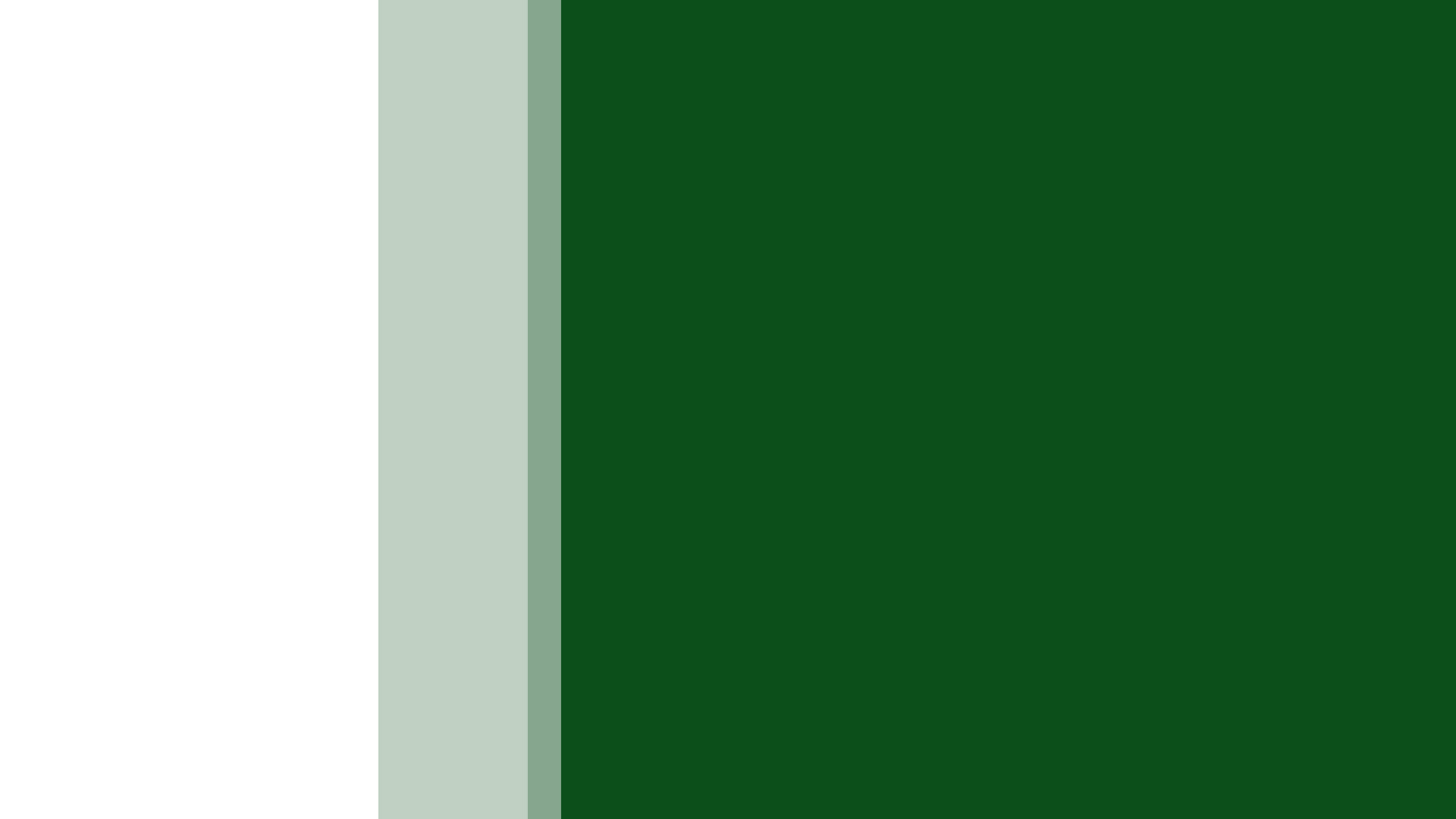 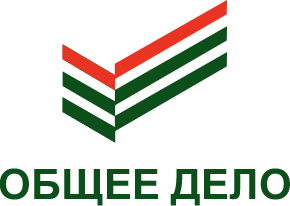 ПРИЗНАНИЕ И ВОВЛЕЧЕННОСТЬ

БЛАГОПОЛУЧАТЕЛИ: участники СВО, получившие ранения различной степени тяжести

ВОЛОНТЁРЫ: студенты, учащиеся ВУЗов и неравнодушные люди.

ПАРТНЁРЫ (Информационная, Организационная, Ресурсная ,Материальная Поддержка):
 Фонд «Защитники Отечества»
 Фонд «Сильнее себя»
 НГУ имени Лесгафта
 Партийный Проект «Женское Движение Единой России»
 Совет ректоров ВУЗов СПб и ЛО
 НИИ ФКиС
 БФ «Христианское милосердие»
 Фонд «Инвалиды войны»
 Мультицентр социальной и трудовой интеграции
 Центры спорта районов СПб
 Клуб Архитекторов СПб (VR  и мета вселенные).
Автономная некоммерческая
организация

ЦЕНТР ПОМОЩИ
ВОЕННОСЛУЖАЩИМ
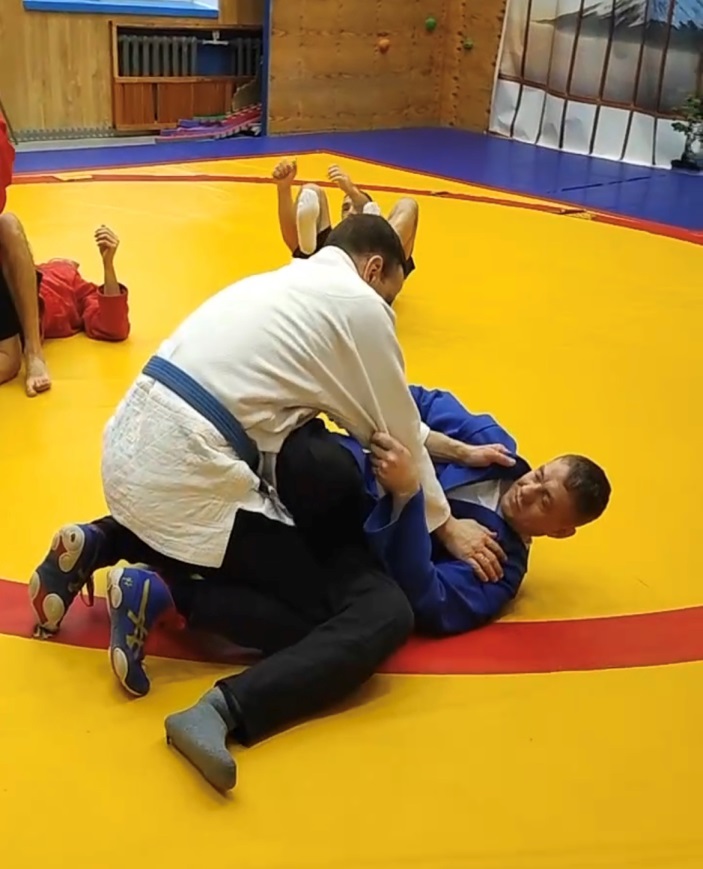 ______________________ О ПРОЕКТЕ
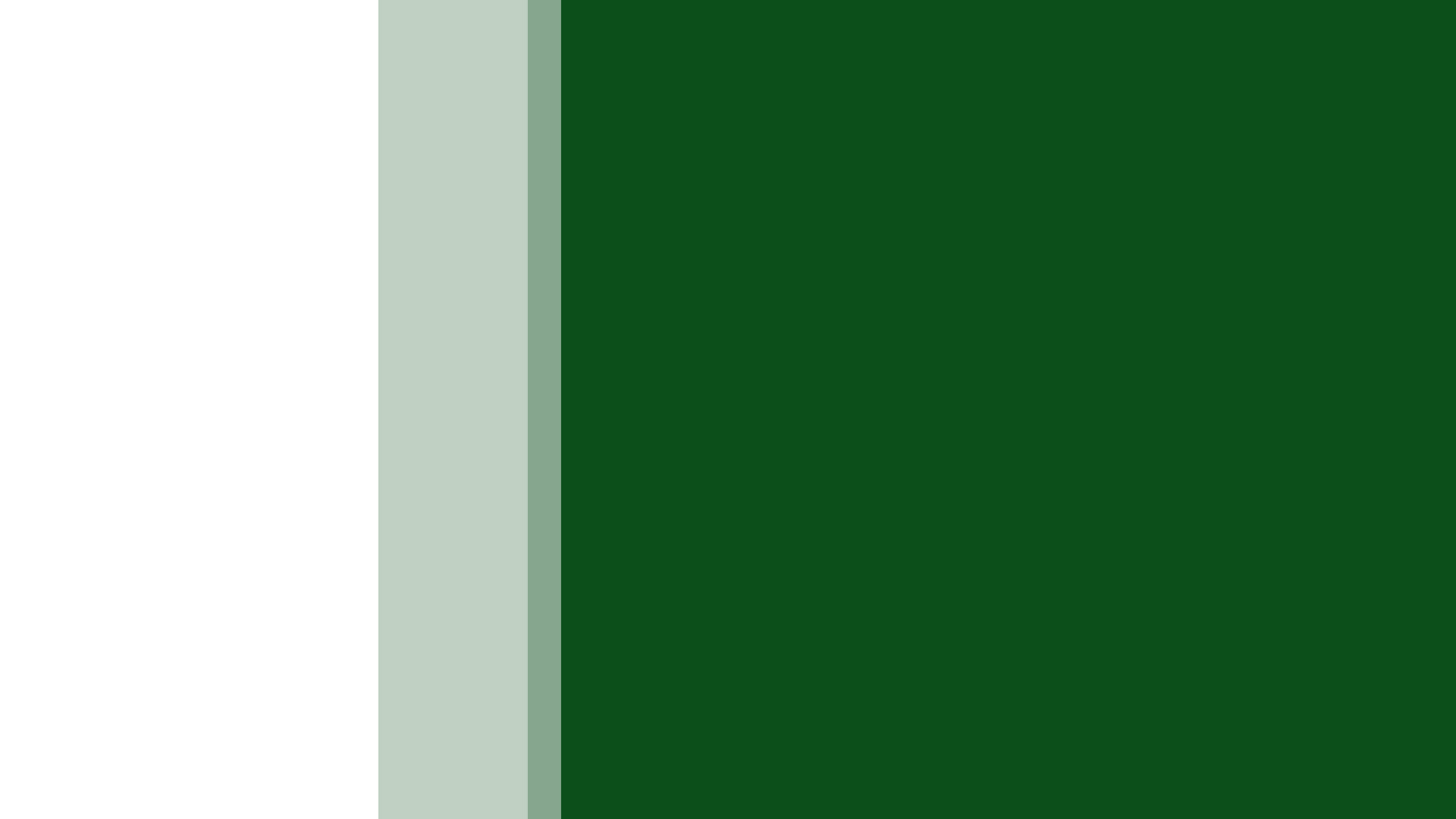 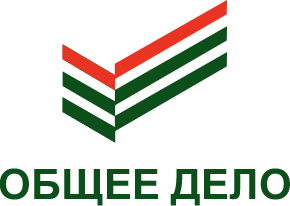 ПРИЗНАНИЕ И ВОВЛЕЧЕННОСТЬ


ОРГАНЫ ВЛАСТИ:
Депутаты ЗАКСа города Санкт-Петербурга,
Главы районов города Санкт-Петербурга,
Правительство Ленинградской области,
Правительство города Санкт-Петербурга.

МЕДИА:
ВГТРК «ВЕСТИ»
Региональная газета «Петербургский дневник»
ЛенТВ24 Телеграмм-канал Readovka и Wargonzo
Телеграмм-каналы и ВК страницы партнеров.

ДОПОЛНИТЕЛЬНАЯ ИНФОРМАЦИЯ (награды, премии и т. д.):
Победители конкурса Президентских грантов
Полуфиналисты МыВместе
Лауреаты конкурса Мой добрый бизнес
Лауреаты премии признания «Петербург и петербуржцы».
Автономная некоммерческая
Организация

ЦЕНТР ПОМОЩИ
ВОЕННОСЛУЖАЩИМ
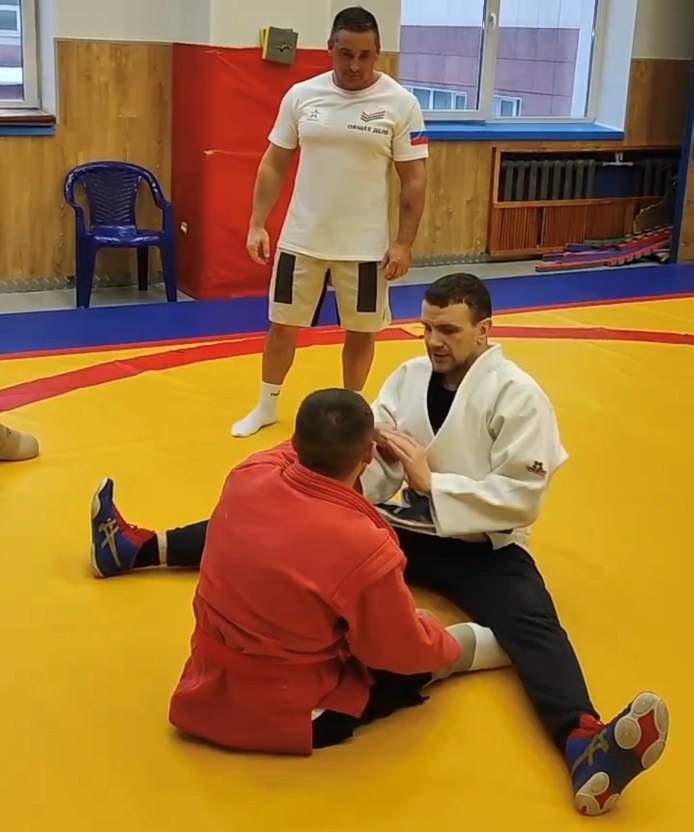 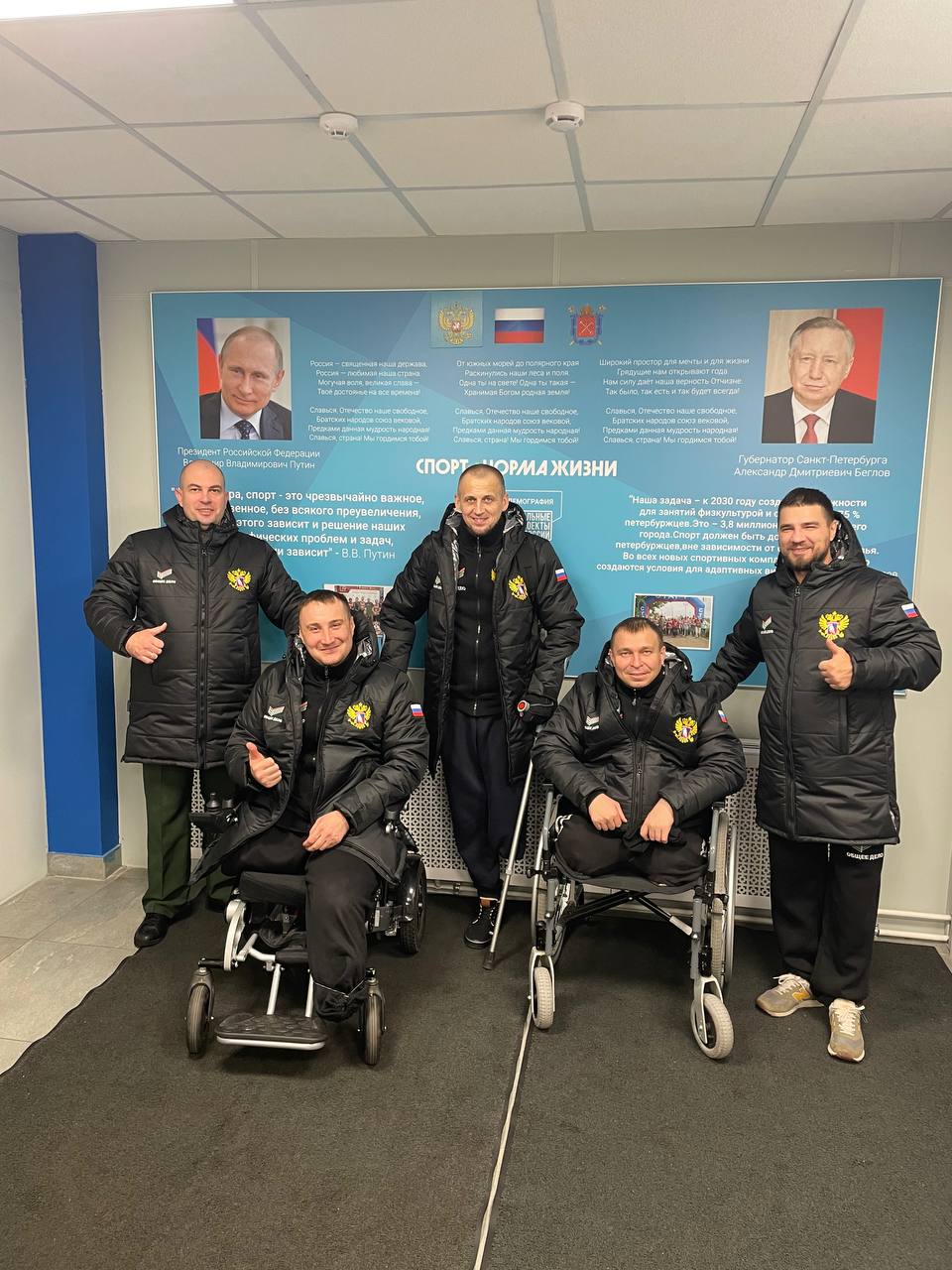 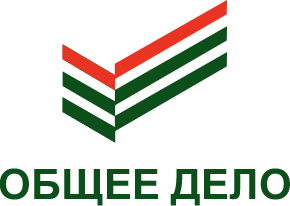 Автономная некоммерческая
организация

ЦЕНТР ПОМОЩИ
ВОЕННОСЛУЖАЩИМ
МЫ В СОЦСЕТЯХ

Ссылки и QR-коды
на социальные сети проекта,
организации:

Телеграмм – канал:
 https://t.me/ob_delo



Страница ВК:
https://vk.com/obdlru
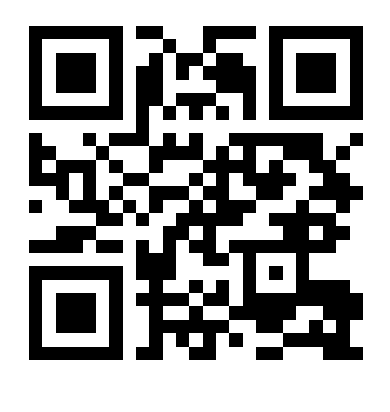 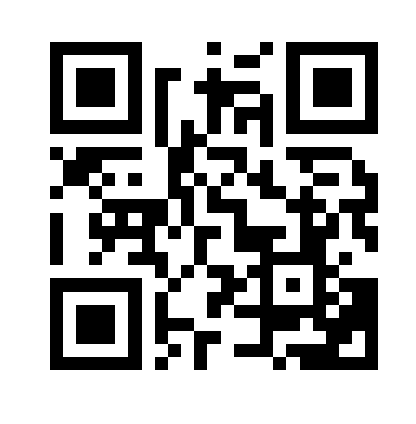